선형 연립 방정식
HW4 도인환
Problems
1. 임의의 one variable linear equation의 근을 구하는 방법을 코딩하고, 이를 확인하여라

2. 임의의 n by n matrix에 대한 inverse matrix를 구하는 방법을 코딩하고, 이를 확인하여라
Gaussian Elimination
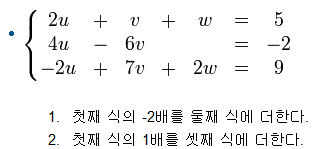 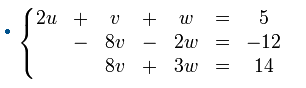 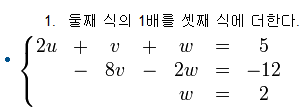 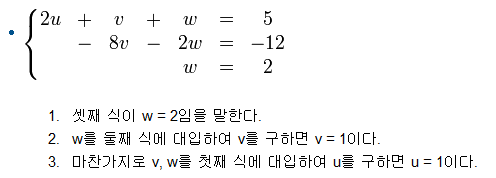 Gauss-Jordan Elimination
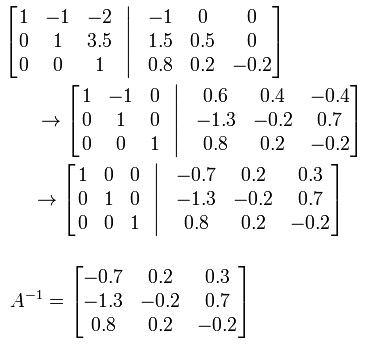 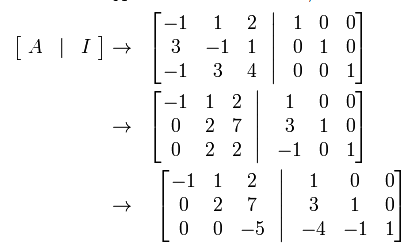 Inverse Matrix
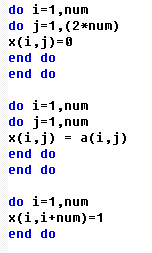 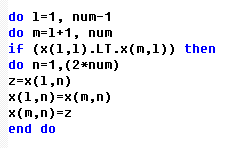 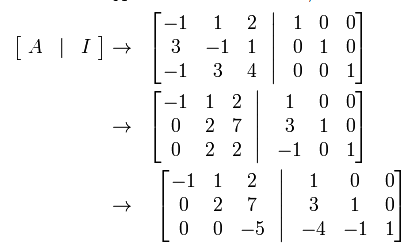 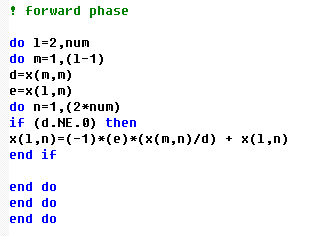 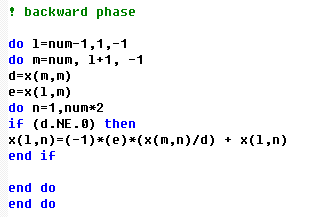 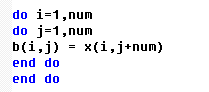 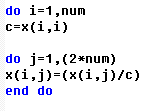 Arraying
Answer
Elimination
Elimination
Pivoting
Results
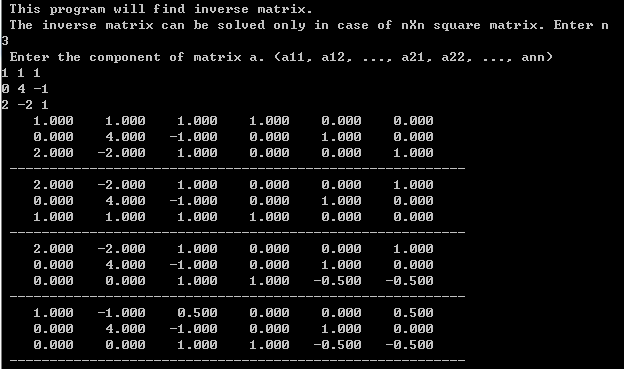 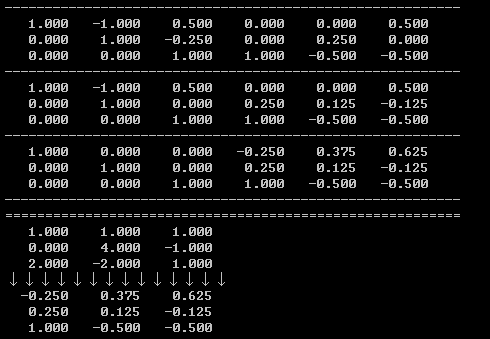 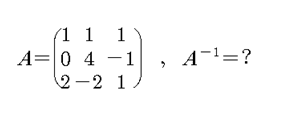 Results
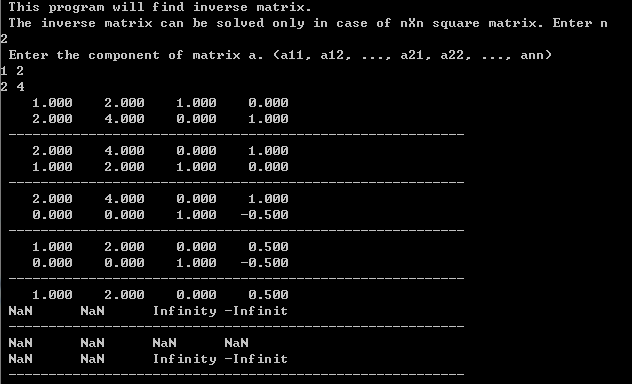 Linear equation
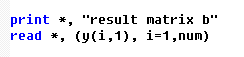 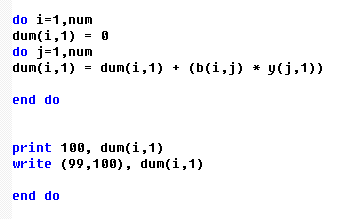 Equation의 결과 행렬
Inverse matrix와의 곱
Results
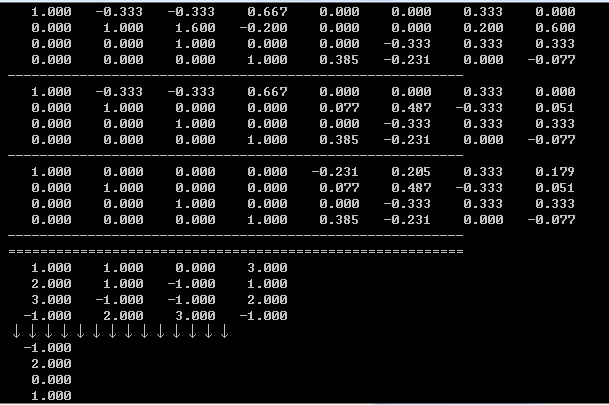 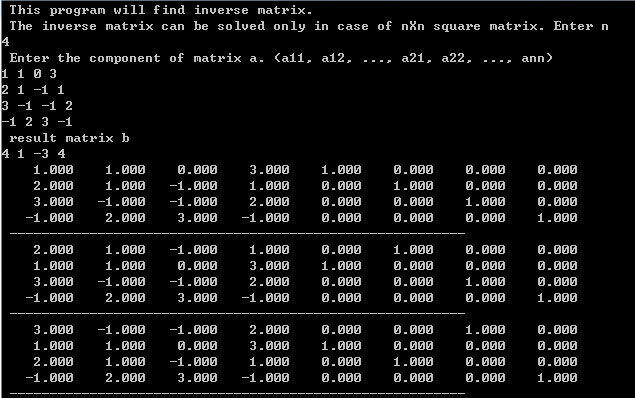 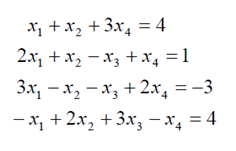 Results
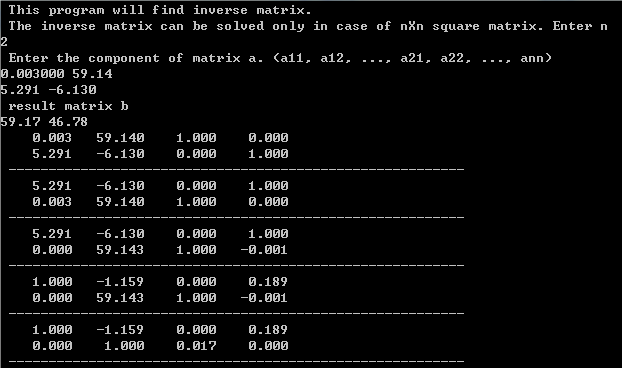 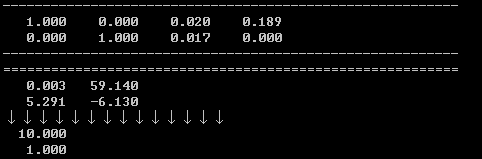 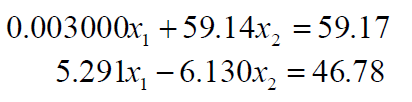